电子器件抗辐射性能测试系统
刘 军
        华中师范大学
主要内容
1、辐射效应
2、抗辐射性能测试系统方案
3、基于ALPIDE芯片的测试系统
4、基于MIMOSA芯片的测试系统
辐射效应
在一些特殊的有辐射的场合，能够使用的器件需要满足一定的抗辐射性能要求。普通的器件在辐射的环境下会产生一些由辐射导致的效应，包括总剂量效应和单粒子效应。
随着集成电路尺寸的减小和栅氧化层厚度的减薄，总剂量效应对半导体器件的影响在减小，单粒子效应成为影响器件正常工作的主要原因。
单粒子效应
单粒子效应（SEE）：单个高能粒子穿过微电子器件的灵敏区时造成器件状态非正常改变的一种辐射效应。
单粒子效应研究方法
加速器模拟具有加速离子种类多、能量高、费用低、周期短、实验条件人为可控等诸多优点，成为最常用的研究方法。
加速器模拟
研究现状：将工作中的被测电子器件放在束流上，看被测电子器件发生单粒子效应的几率，如果发生的几率小于一定的数值，则认为被测电子器件具有抗辐射能力。
存在问题：收集到的关于单粒子效应产生机理的信息不够充分，无法知道具体打到被测电子器件哪个位置的辐射粒子产生了单粒子效应，很难对被测电子器件的加固设计提供准确优化方向。
抗辐射性能测试系统方案
精确标定像素芯片和被测芯片的相对位置
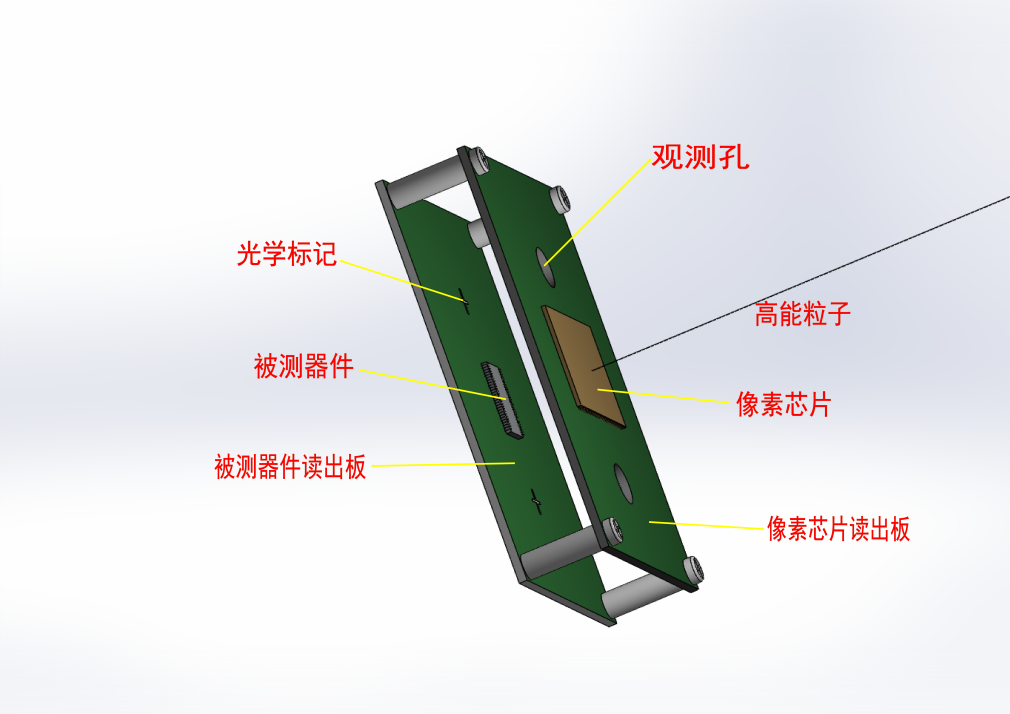 高能粒子垂直穿过像素芯片打在被测器件上面
像素芯片提供位置和时间信息
被测器件提供工作状态和时间信息
结构简图
定位单粒子效应发生的位置
工作流程图
关键问题
1）位置分辨率
2）时间分辨率
3）相对位置标定
4）带电粒子通过像素芯片后的散射角
5）像素芯片和被测器件的距离
6）同步处理
像素芯片
像素芯片的要求是必须具有很高的空间分辨能力和时间分辨能力以及足够的抗辐射能力。高能物理对撞机实验的顶点探测器芯片同时具备了以上三个特点。
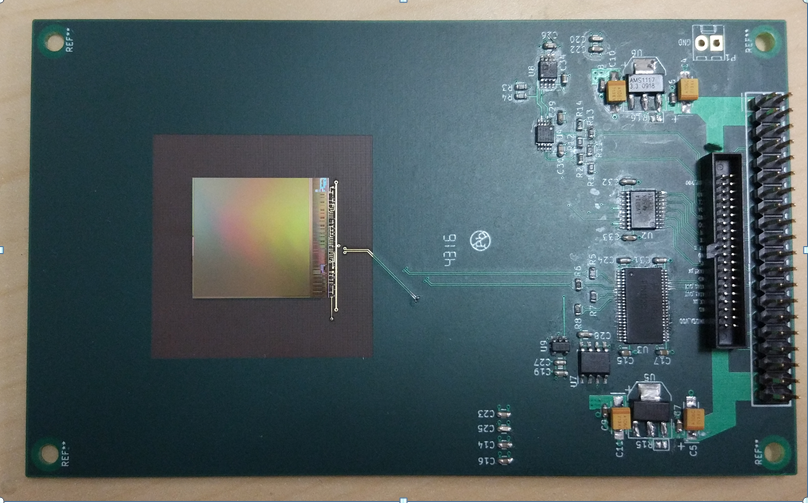 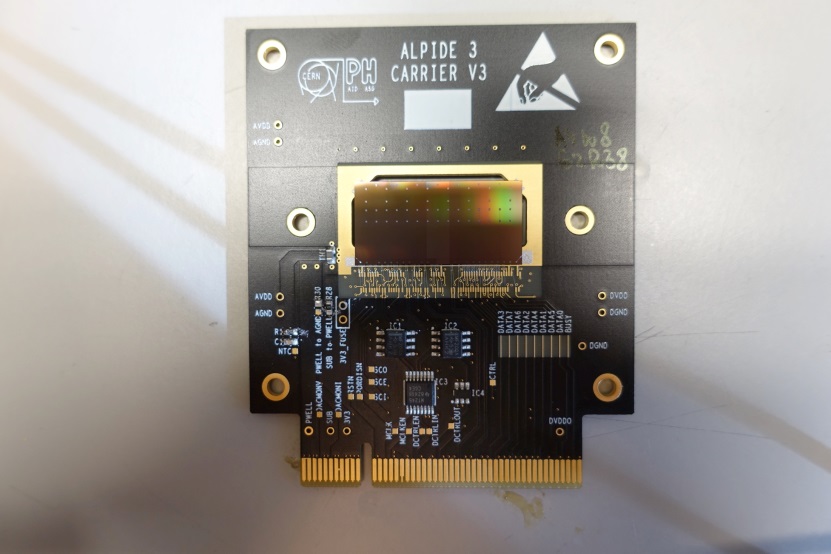 MIMOSA
ALPIDE
相对位置标定
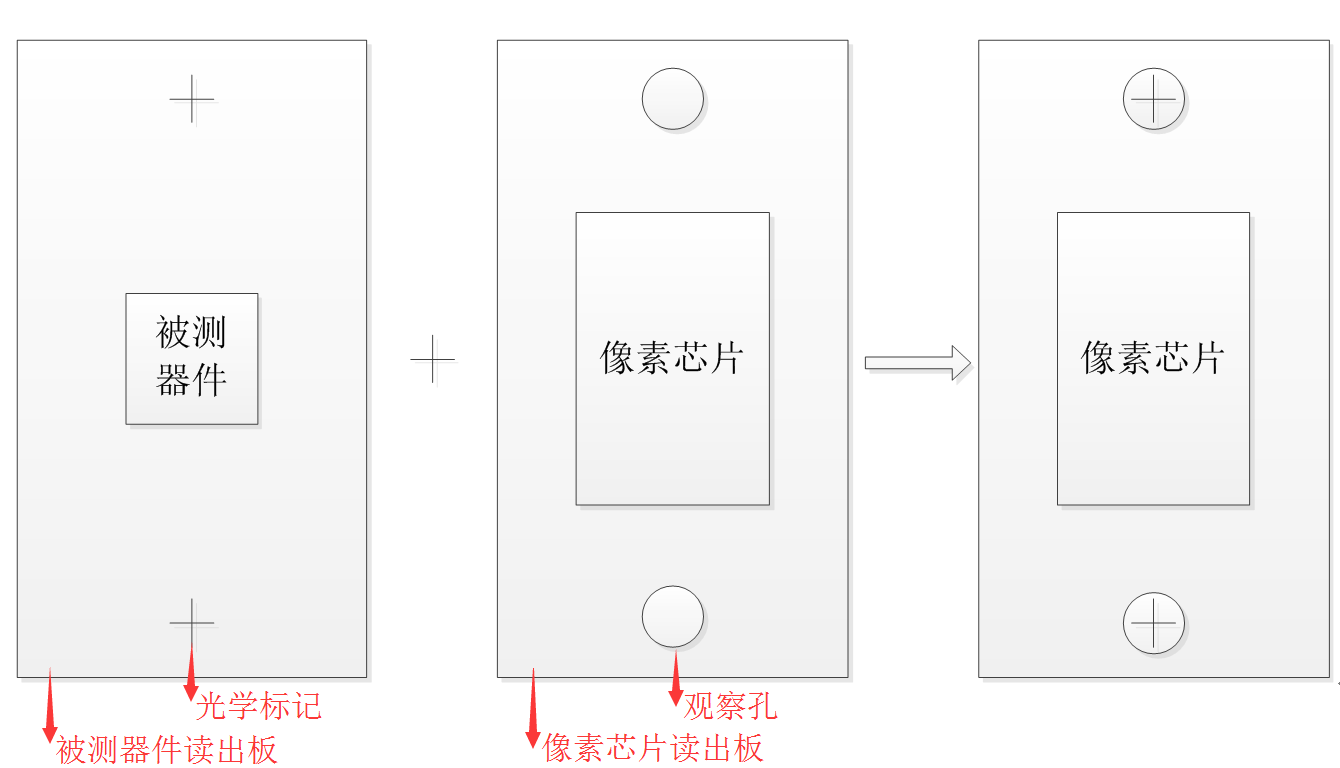 1）通过被测器件读出板上的光学标记点标定被测器件的位置；
2）通过定位孔将被测器件读出板和像素芯片读出板对齐，要求经过像素芯片读出板上预留的观察孔看到被测器件读出板上的光学标记；
3）通过被测器件读出板上的光学标记标定像素芯片的位置，从而计算出被测器件和像素芯片的相对位置
库伦散射
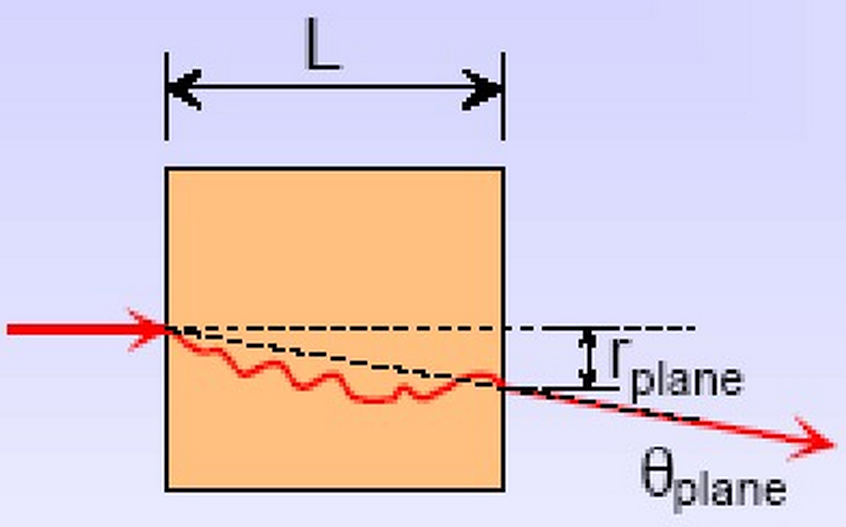 辐射粒子穿过像素芯片的时候,会受到像素芯片的库伦散射而发生角度偏转。像素芯片的厚度要尽可能的薄，以减小这种散射。目前工业界对于CMOS像素芯片的减薄已经能达到50微米。
像素芯片和被测芯片的距离
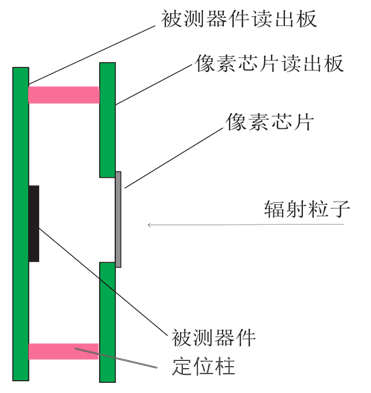 穿过像素芯片的辐射粒子会继续向前运动到达被测芯片。由于辐射粒子和像素芯片的散射引起的角度偏转，将会在像素芯片与被测器件的距离上转化为空间上的不确定性。由于这段飞行导致的空间上的不确定性直接贡献给探测器的空间分辨率。
系统同步
1、像素芯片读出板先开始工作，以帧时钟开始计数。 
2、被测芯片读出板开始工作，发送START信号给像素芯片板，并同时以相同频率开始计数。 
3、像素芯片接收到START信号后，发送回当前计数值，即可得到两板计数值之差。 
4、根据被测芯片工作异常时被测芯片板的计数值，即可得到像素芯片板对应时刻的计数值。 
5、根据此计数值，在数据包中即可得到对应时刻像素芯片的击中信息。
基于ALPIDE芯片的测试系统
ALPIDE芯片基本测试
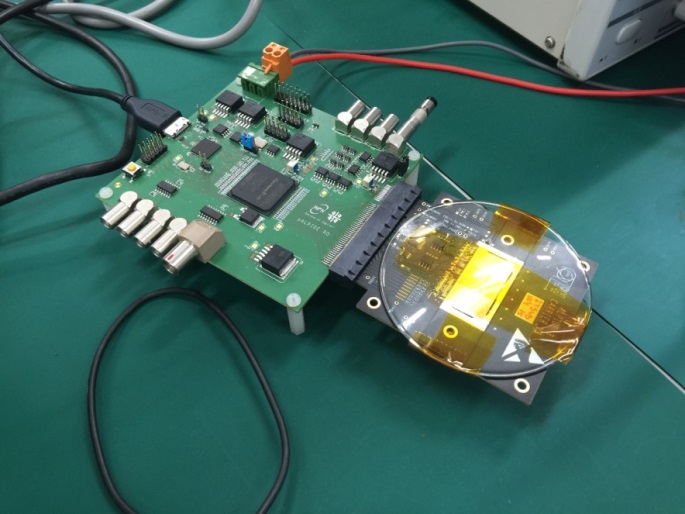 Power On Test
analog & digital current test
FIFO Test
32 region memory test for RRU
DAC Test
DAC test in the chip for bias setting
DAQ board + Carrier board
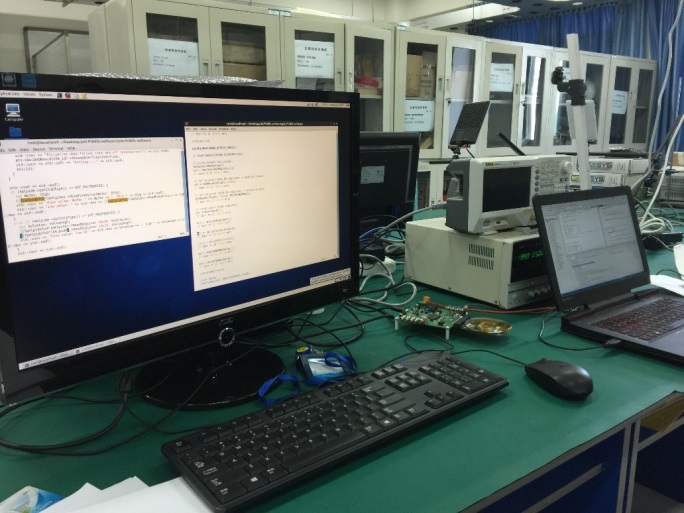 Digital Scan Test
digital readout of the chip
Threshold Scan Test
Threshold test for pixels
Noise Occupancy  Fake hit rate Test
Test environment
Platform: Centos7.0  
Firmware version: 0x247dfb13
Software version: 553aa463e8c8d67f070a49990b1cddc2 f25e1797
ALPIDE Test with 55Fe
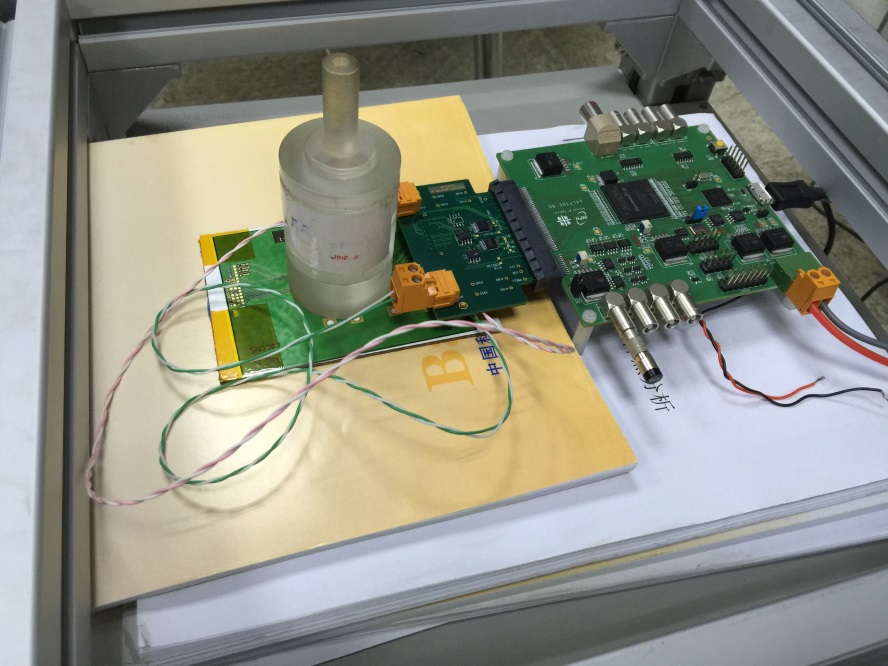 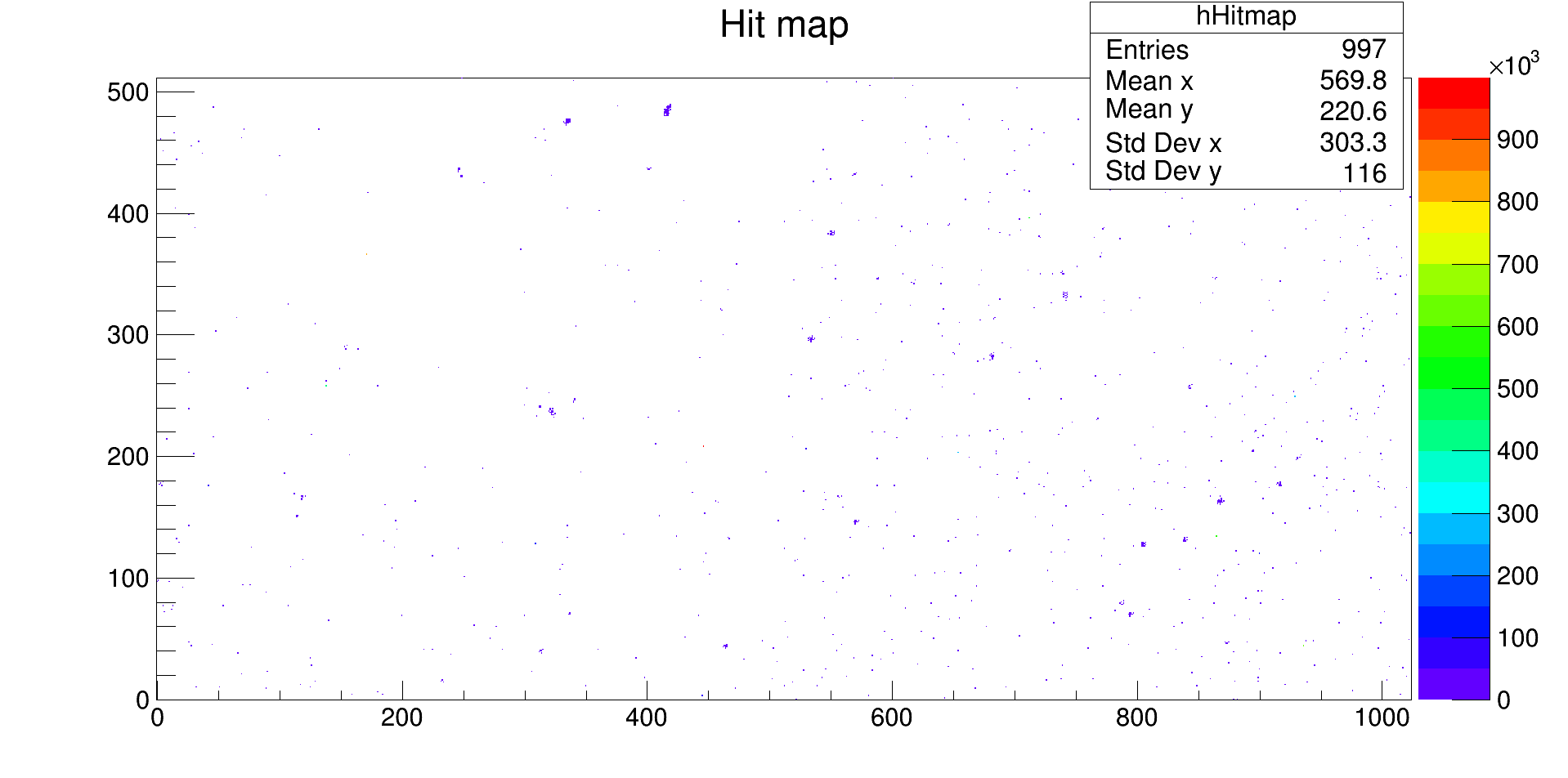 No Source
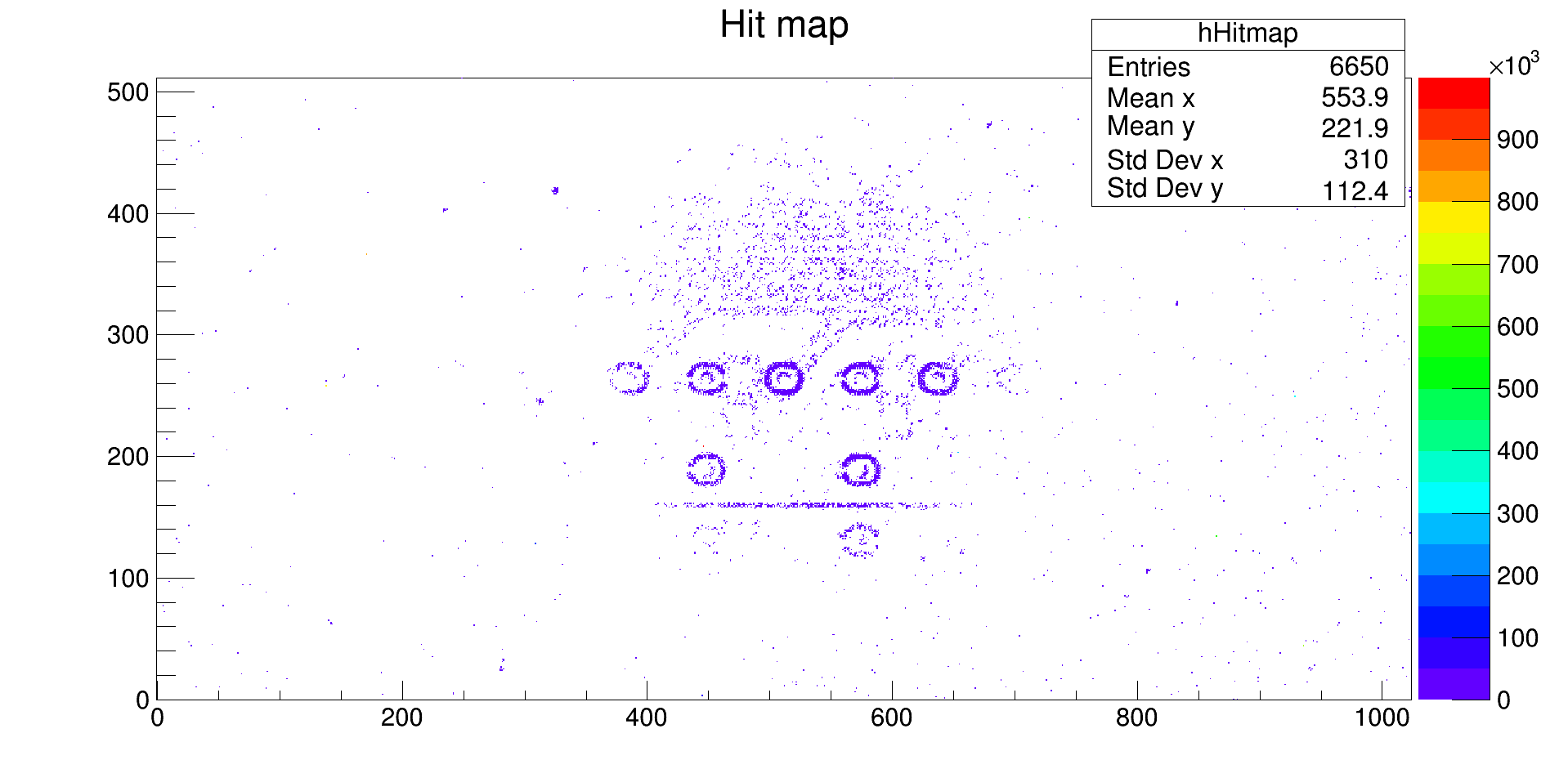 DAQ board + adapter board + FLEX
Platform: Centos7.0  
Firmware version: 0x247dfb13
Software version:
553aa463e8c8d67f070a49990b1cddc2 f25e1797
Source Scan with 55Fe
ALPIDE芯片读出系统
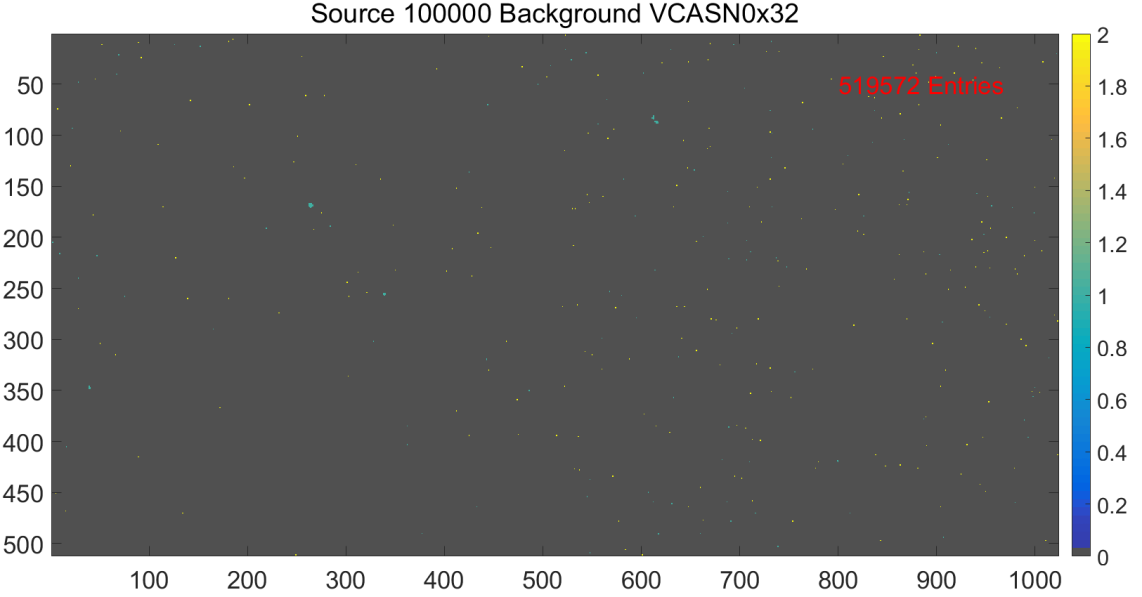 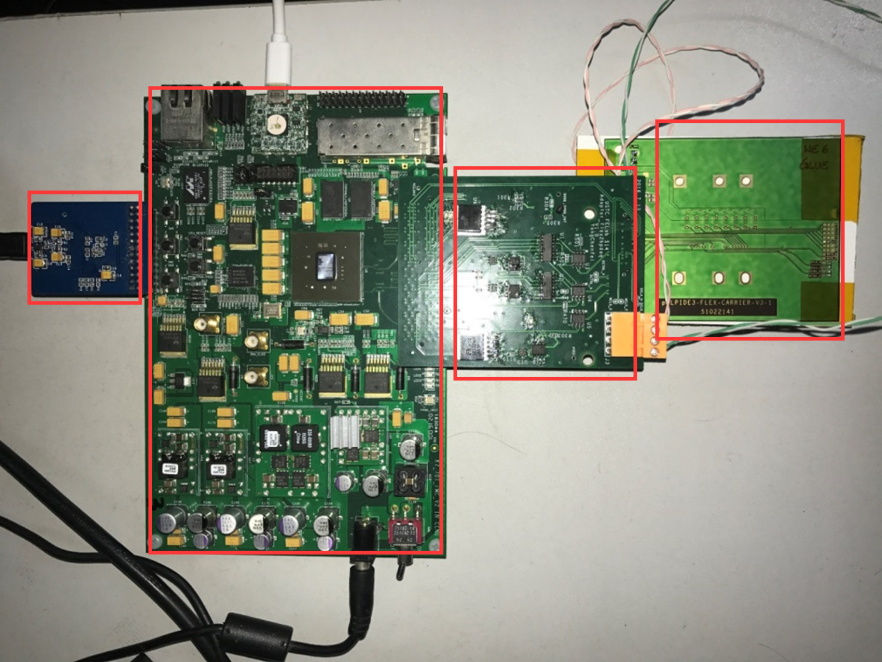 FTDI
FLEX
Adapter board
无源测试
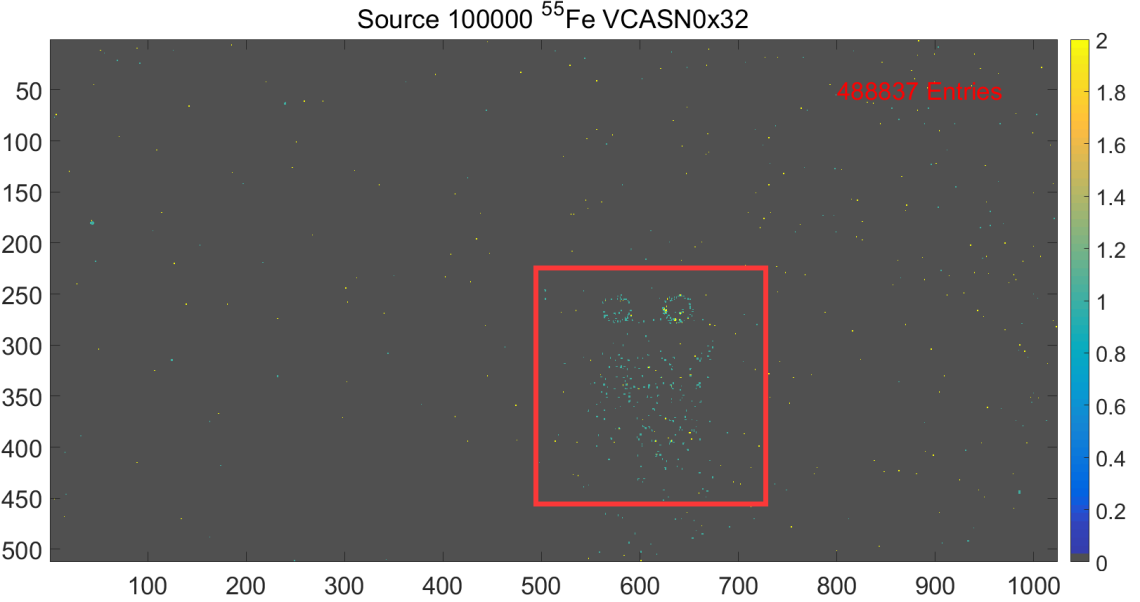 HPDAQ
基于HPDAQ的读出系统
有源测试
现状
1、完成了基于HPDAQ的读出固件开发
2、完成读出软件的开发
3、设计新的像素芯片绑定板
4、开始设计机械结构
基于MIMOSA芯片的测试系统
MIMOSA芯片读出系统
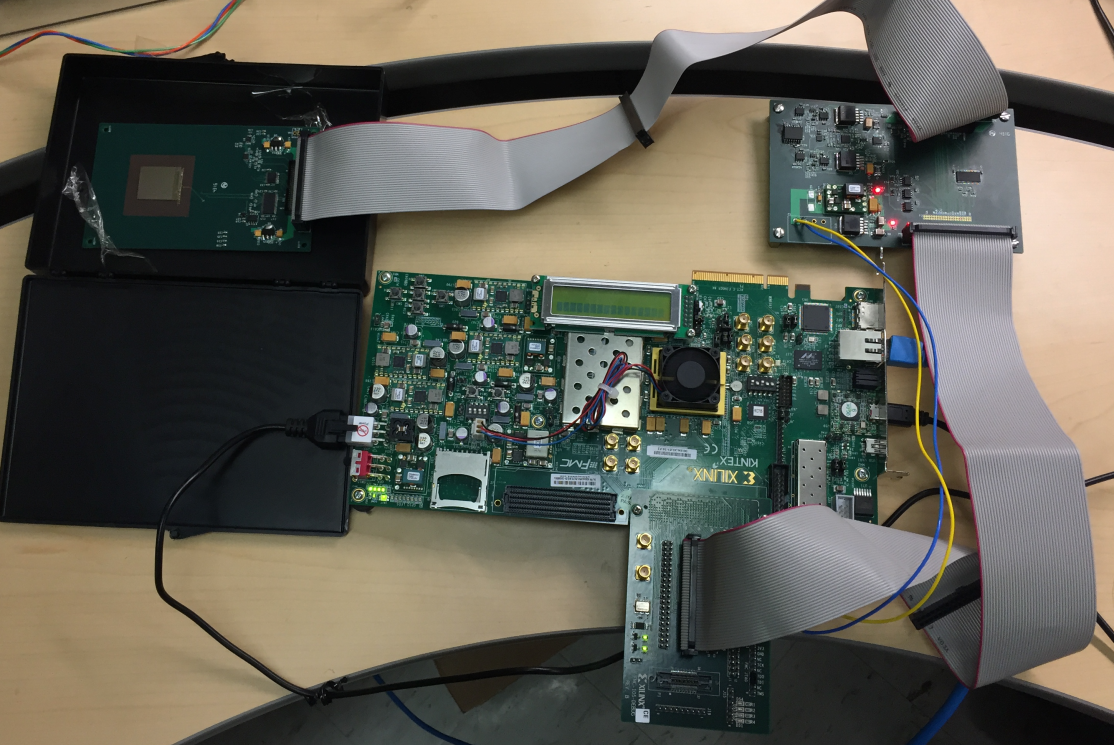 电源控制
Latch UP 控制
温度监控
连续无触发读出
         使用1G以太网实时传输数据
数据读出速率 320Mbps
PC端实时数据处理
PC端实时显示
测试结果
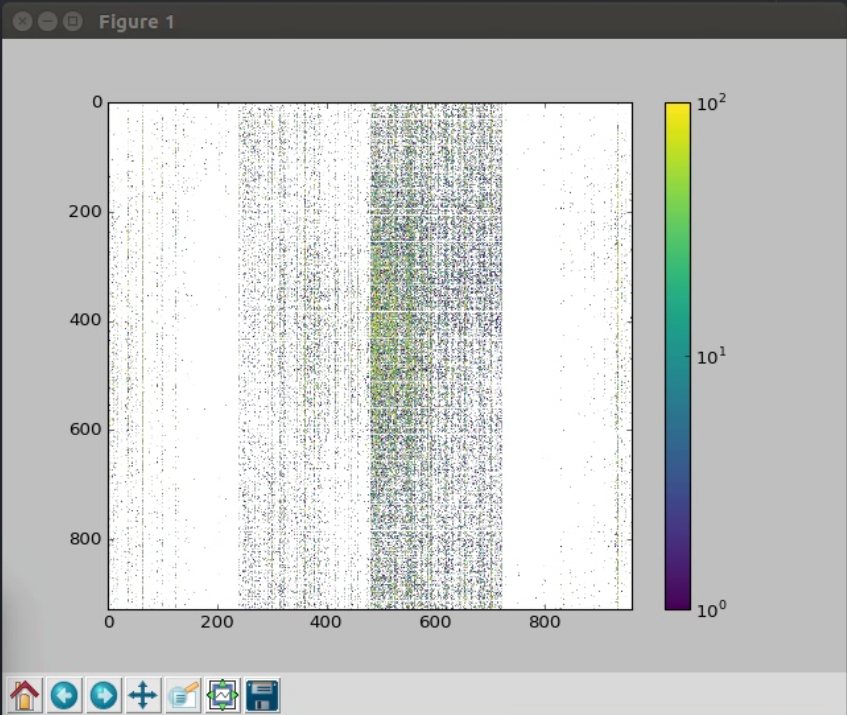 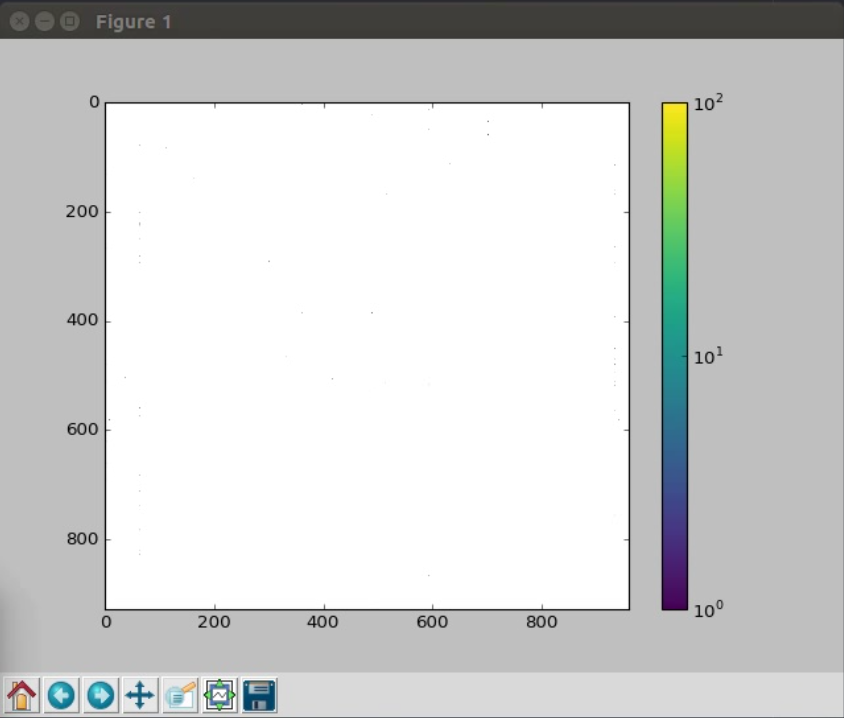 有光照条件
无光照条件
PC端数据处理软件基于C++ 和Python 
系统 ：ubuntu
现状
1、该系统将于美国劳伦斯伯克利国家实验室进行束流测试。
2、已经联系了一家美国公司，将对该公司被测芯片进行辐射分析。
谢谢！